Operations of Analytical Chemistry (Chemicals, Apparatus & Units) and Calculations
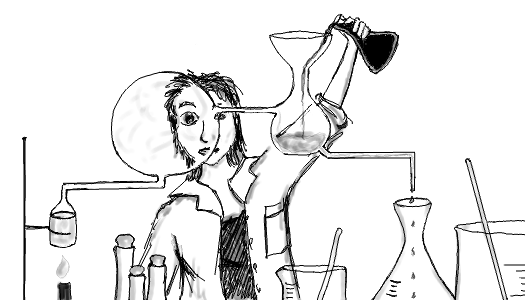 Lesson 2 Objectives
Students should be able to: 

1. Define and classify the following: reagent grade, Primary- Standard Grade and Special- Purpose Reagent Chemicals. 

2. Describe the selection and handling of chemicals. 

3. Outline the treatment of laboratory ware and liquid evaporation.

4. Describe the analytical balance and the following types of balances: macrobalance, semimicroanalytical balance, microanalytical balance. 

5. Distinguish between the other types of analytical balances: Electronic, Single-Pan Mechanical and Auxiliary Analytical balances.
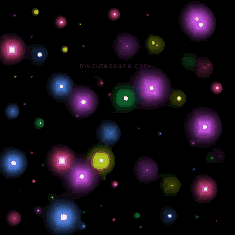 6. Describe the precautions and sources of errors in weighting. 

7. Describe the equipment and procedures used in weighting, filtering and ignition. 

8. Outline the units, apparatus and procedures used in measuring volume. 

9. Use SI units of measurement and differentiate between mass (m) and weight (w). 

10. Distinguish between moles and millimoles.
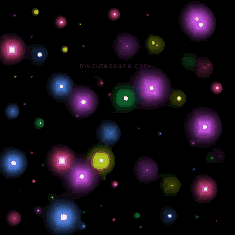 11. Solve calculations using the amount of moles and millimoles. 

12. Solve calculations converting between moles and millimoles. 

13. Define concentration, density and specific gravity of a solution.
14. Define and differentiate between the follow terms stoichiometry, empirical formulas, molecular formulas and structural formulas. 

15. Solve calculations using stoichiometric values for mass, moles and concentration.
Definitions
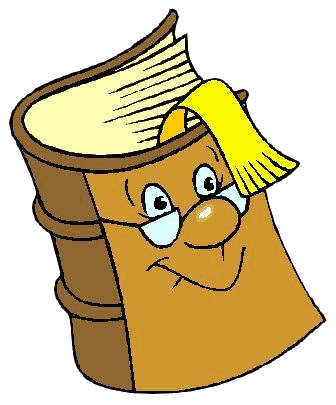 Reagent Grade Chemicals
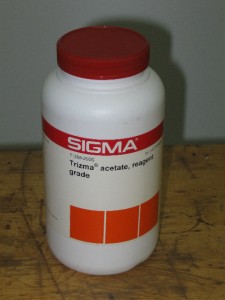 Conform to the minimum standards set forth by the Reagent Chemical Committee of the American Chemical Society and are used whenever possible in analytical work.
Primary Standard
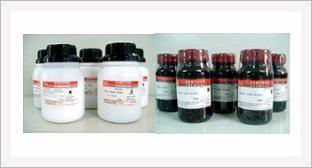 A highly pure chemical compound that is used to prepare or determine the concentrations of standard solutions for titrimetry.
Special Purpose Chemicals
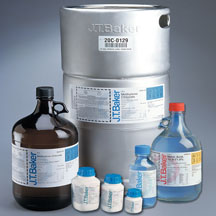 Reagents that have been specially purified for a particular end use, for example, spectrophotometry and high-performance liquid chromatography.
Rules for Handling Reagents & Solutions
Select the best grade of chemical available for analytical work. Try to select smallest bottle.

Replace the top of every container immediately after removal of the reagent.

Hold the stoppers of reagent bottles between your finger; never rest them on desk tops.

Unless specifically directed otherwise, never return any excess reagent to a bottle.
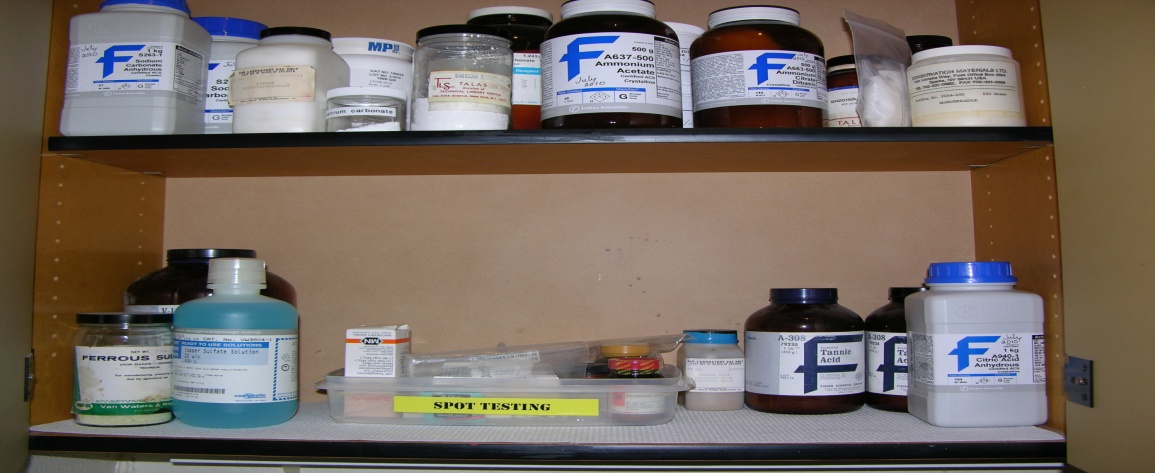 5. Unless directed otherwise, never insert spatulas, spoons, or knives into a bottle that contains a solid reagent.

6. Keep the reagent shelf and the laboratory balance clean and neat.

7. Observe local regulations concerning the disposal of surplus reagents and solutions.
Cleaning & Marking of Laboratory Ware
Mark all sample vessels in order to positively identify contents.

Clean all vessels before use. 
Wash with hot detergent
Rinse with copious amounts of tap water
Rinse with small amounts of deionized water
N.B. - It is seldom necessary to dry 
             - Grease films may be removed by an  
                organic solvent.
Evaporating Liquids
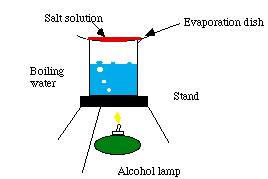 - Difficult to control because of bumping. Bumping can be minimized by careful and gentle heating and by the use of glass beads where permissible.
Measuring Mass
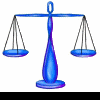 In most analyses, an analytical balance must be used to obtain highly accurate masses.
Analytical Balances
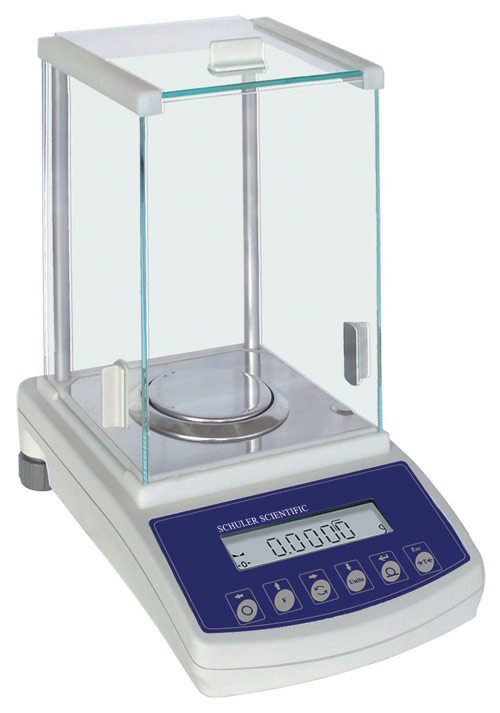 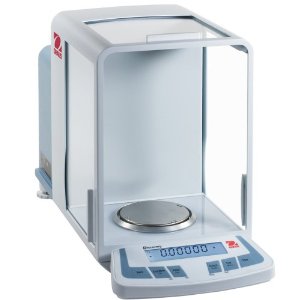 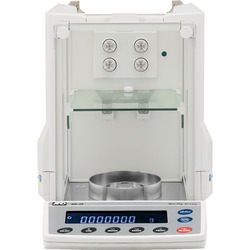 An analytical balance has a maximum capacity that ranges from 1g to several kilograms and a precision at maximum capacity of a least 1 part in 105.
Most Common Types of Analytical Balances
Other Types of Analytical Balances
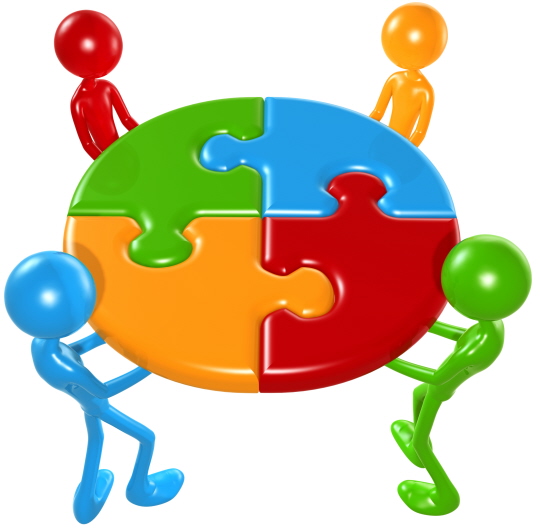 Group Discussion & Presentation.
Distinguish between the other types of analytical balances: Electronic, Single-Pan Mechanical and Auxiliary Analytical balances.
Sources of Error in Weighing
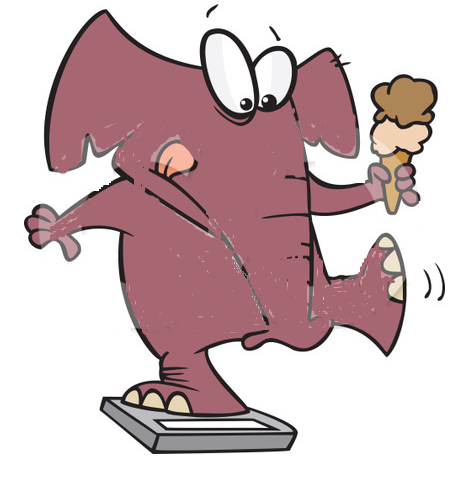 Sources of Error in Weighing
1. Buoyancy Error
The weighing error that develops when the object being weighed has a significantly different density than the standard masses.

Equation to make corrections for buoyancy errors for electronic balances:

W1 = W2 + W2 (dair/dobj – dair/dwts)

(See Example 2.1)
Sources of Error in Weighing
2. Temperature Error
Attempts to weigh an object whose temperature is different from that of its surroundings will result in a significant error.

Home Work: Outline other sources of error in weighing.
Other Types of Analytical Balances
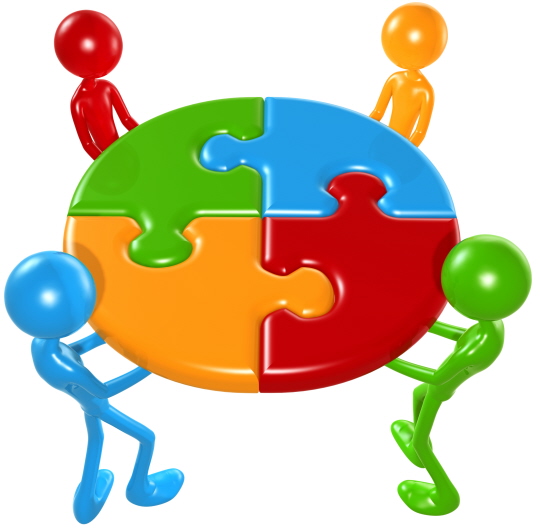 Group Discussion & Presentation.
Describe the equipment and procedures used in weighting, filtering and ignition.
Measuring Volume
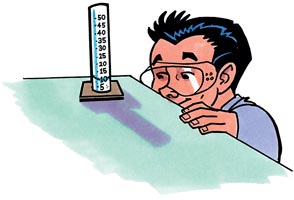 Precise measurement of volume is as important in analytical chemistry as the precise measurement of mass.

The unit of volume is the liter (L). For smaller volumes the milliliter (mL, 10-3 L) or the microliter (mL, 10-6 L) may be used.
Effect of Temperature on Volume Measurements
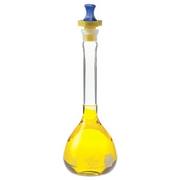 The volume occupied by a given mass of liquid varies with temperature, as does the device that holds the liquid during measurement.
Apparatus for Precisely Measuring Volume
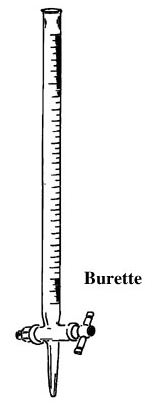 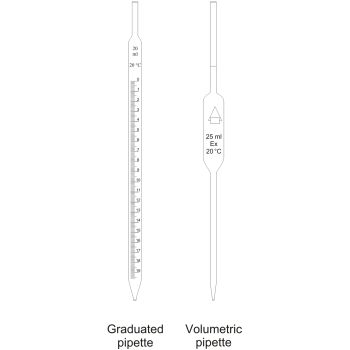 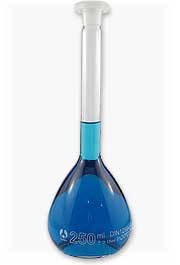 Safety in The Laboratory
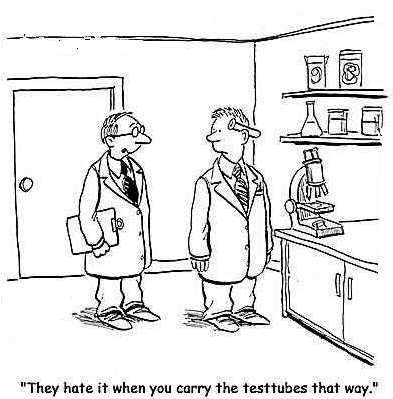 Work in a chemical laboratory necessarily involves a degree of risk; accidents can and do happen.
What are three safety rules for the laboratory?
Assignment 1
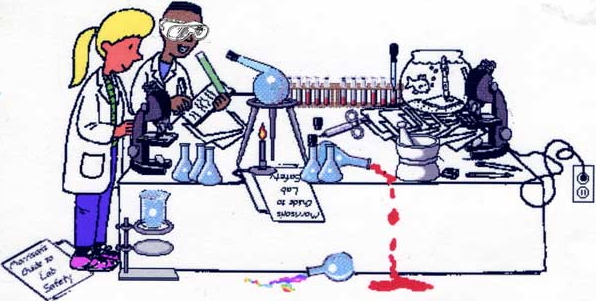 CONSTRUCT (in groups of three to present to class): 
A electronic copy of a poster on safety in the laboratory (Due: Next Week)
Calculations Used in Analytical Chemistry
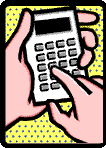 SI Units of Measurement
Scientists throughout the world have adopted a standardized system of units knows as the International System of Units (SI). This system is based on the seven fundamental base units shown below.
Prefixes for Units
Difference Between Mass and Weight
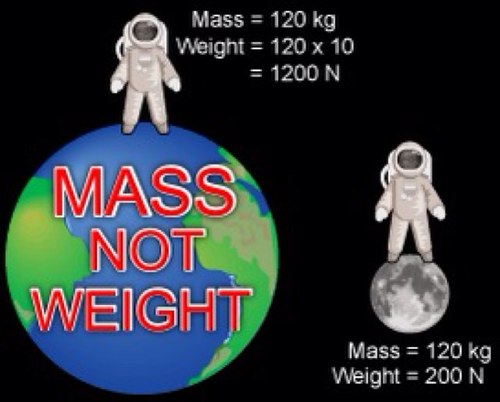 Mass – an invariant measure of the amount of matter in an object.

Weight – force of attraction between an object and its surroundings, principally the earth.
The Mole
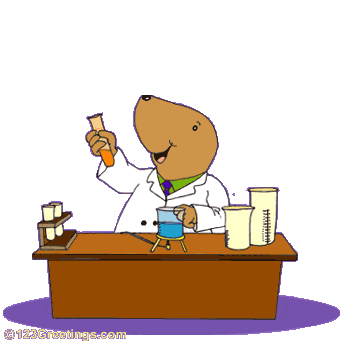 Definitions
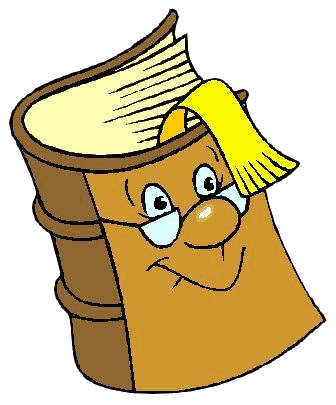 The Mole & The Millimole
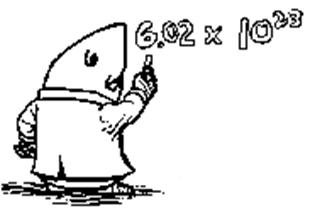 Mole – the SI unit for the amount of a chemical species. A mole of a chemical species is 6.022 x 1023 atoms, molecules, ions, electrons, ion pairs, or subatomic particles.

Millimole – 1/1000 of a mole. The mass in grams of a millimole, the millimolar mass, is 1/1000 of the molar mass.
Concentration
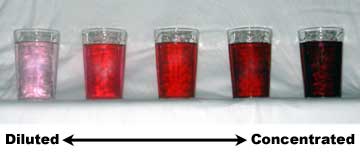 The amount of a substance per defined space. Concentration usually is expressed in terms of mass per unit volume.
Density
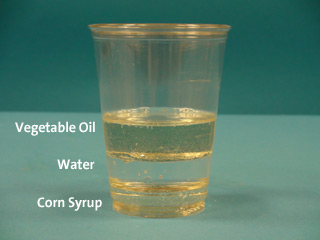 The ratio of the mass of an object to its volume.
Specific Gravity
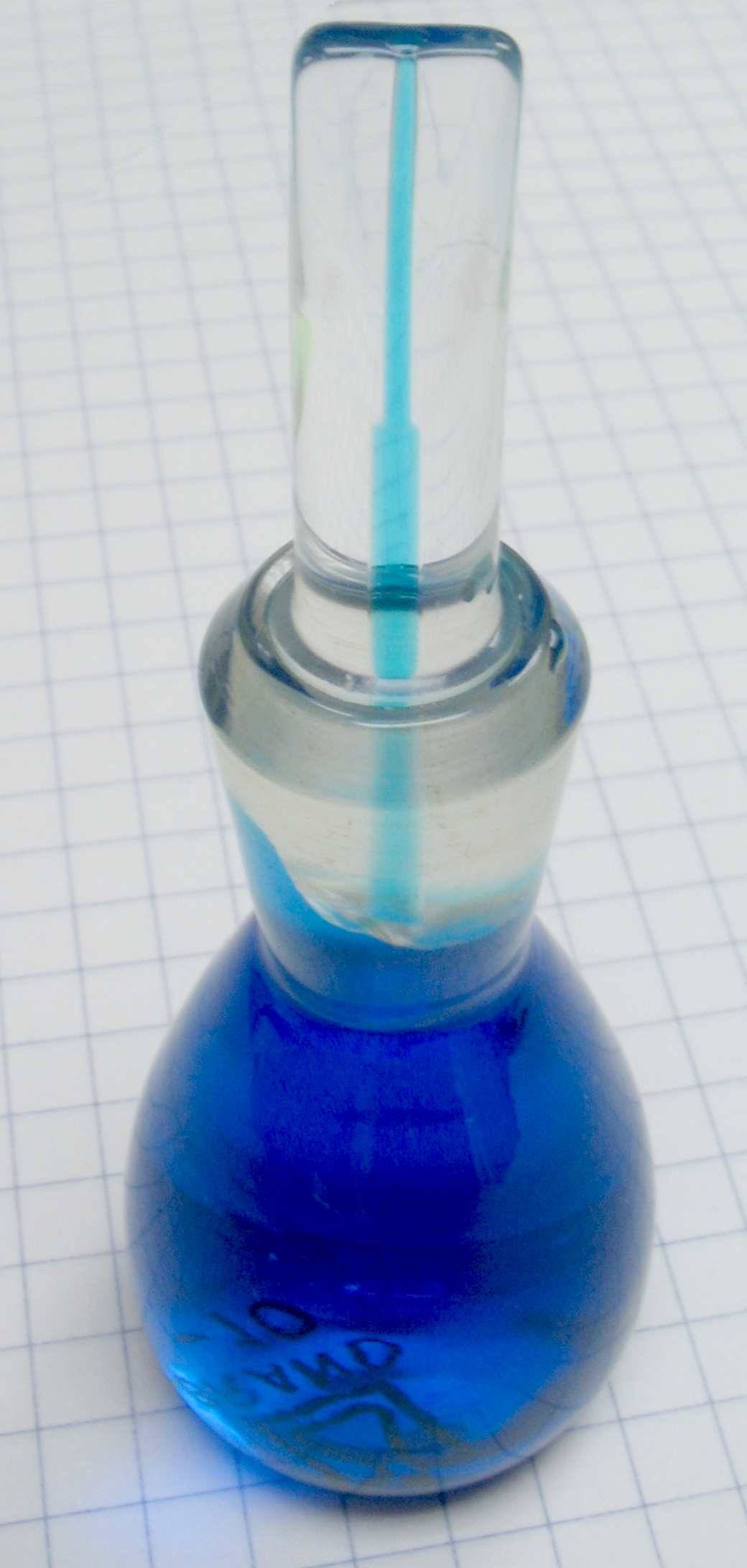 The ratio of the density of a substance to that of water at a specified temperature (ordinarily 4oC).
Stoichiometry
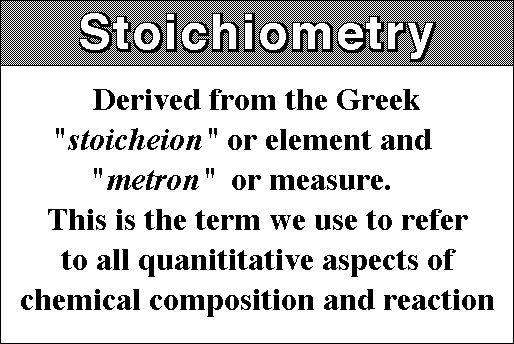 Refers to the combining ratios among molar quantities of species in a chemical reaction.
Empirical & Molecular Formula
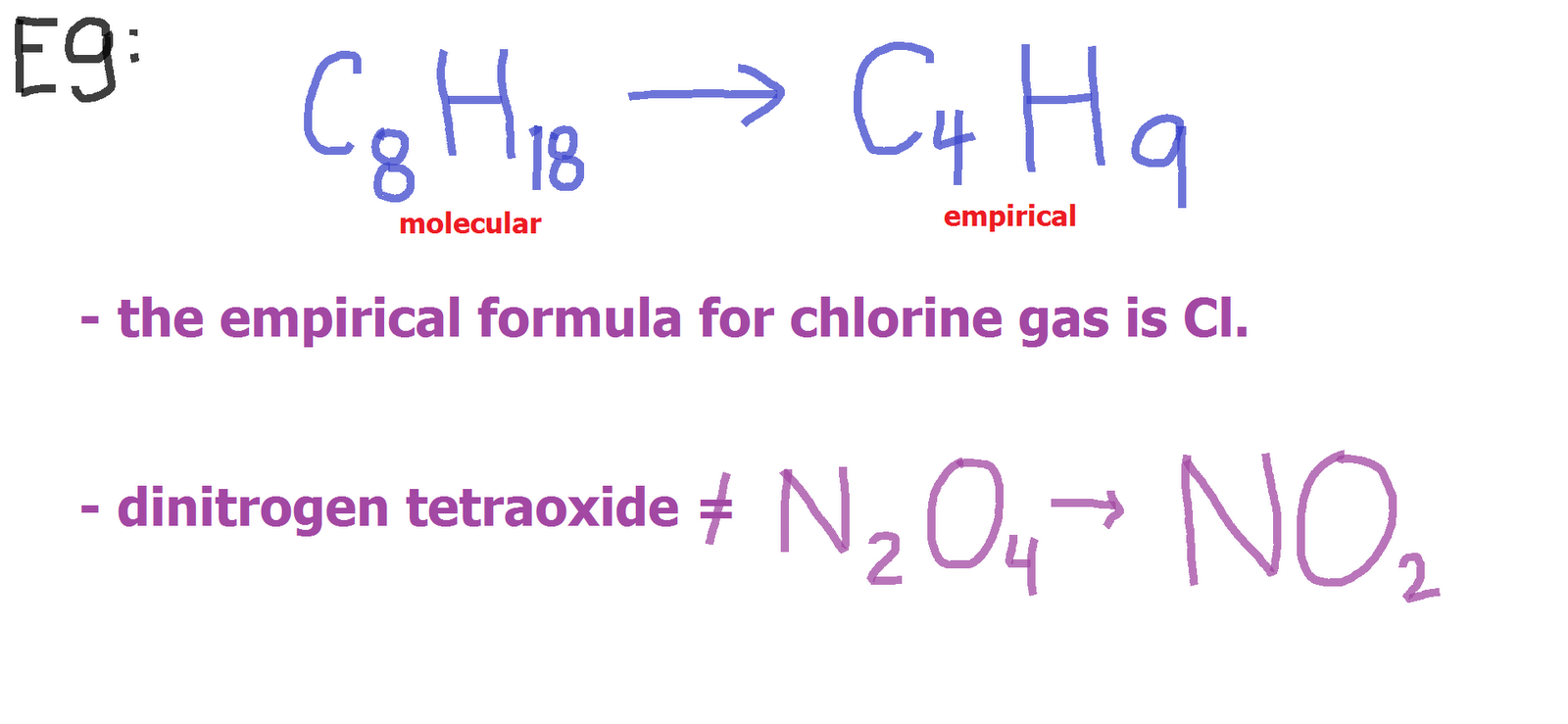 The simplest whole-number combination of atoms in a molecule.
Molecular Formula
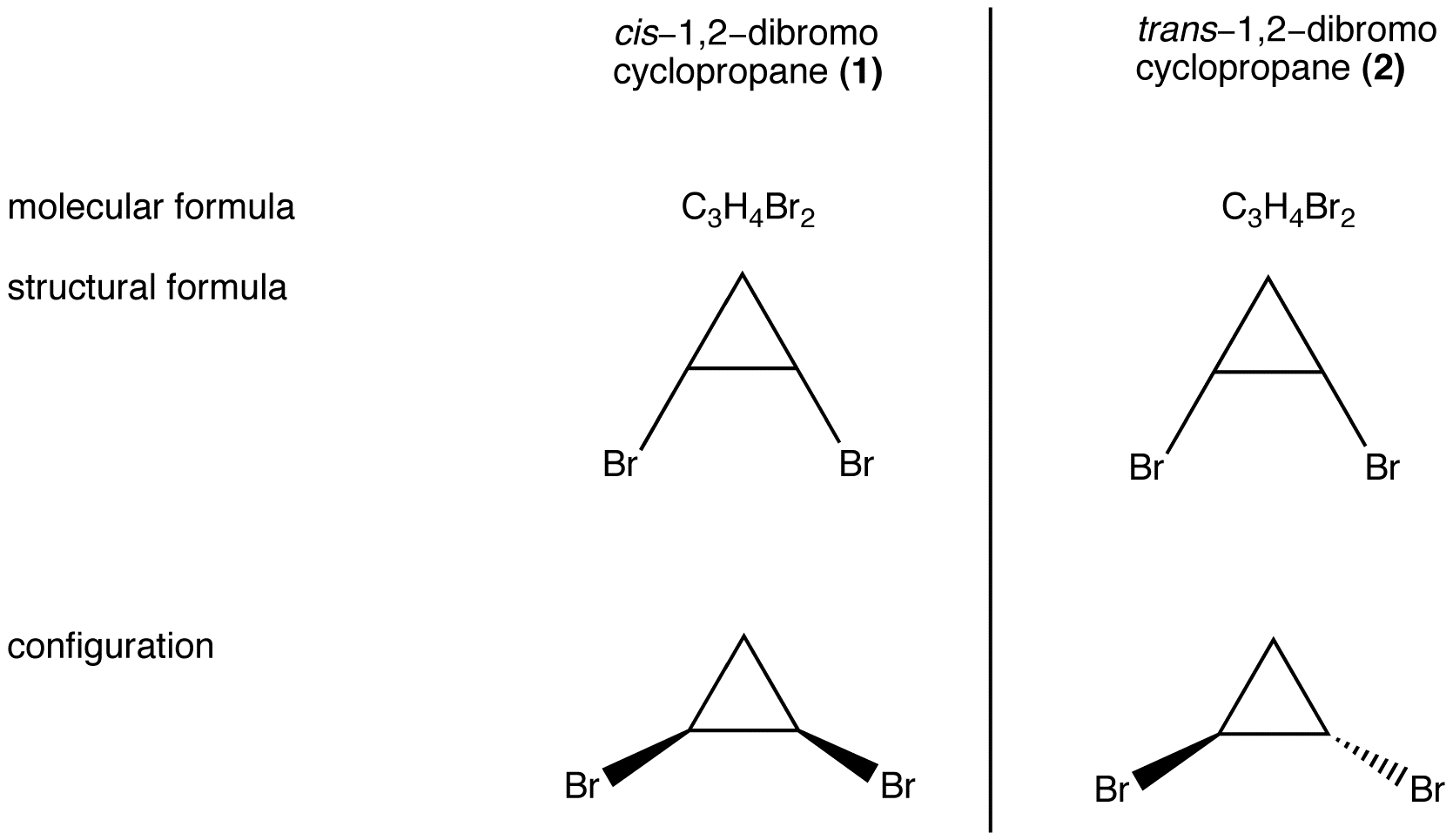 A formula that includes structural information in addition to the number and identity of the atoms in a molecule.
Group Calculations – Moles
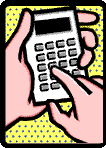 Review Examples 4-1 - 4-14

 Work on Exercises 4-5, 4-7, 4-9, 4-11, 4-19, 4-21, 4-23, 4-25, 4-27, 4-29, 4-31, 4-33, 4-35.
Assignment 2
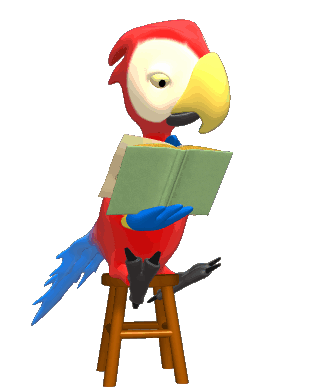 READ: 
Fundamentals of Analytical Chemistry (8th Edition) 
- Chapter 9: Aqueous Solutions and Chemical Equilibria, pages 225 – 266
References
1. Fundamentals of Analytical Chemistry (8th Edition) 
Douglas A. Skoog 
Donald M.West 
F. James Holler 
Stanley R. Crouch